Организация развивающей речевой среды в группах ДОУМБДОУ «Детский сад №46»Воспитатели :Кривошеина Е.АКирьянова Е.Ю.2021г.
Предметно – развивающая среда – это    система материальных объектов    деятельности ребенка, функционально    моделирующая содержание его    духовного и физического развития.   Обогащенная среда - это единство   социальных и предметных средств   обеспечения разнообразной   деятельности ребенка.
Роль предметно – развивающей среды в коммуникативном развитии ребенка
Одним из условий для полноценного речевогоразвития детей является обеспечение развивающейпредметно–пространственной среды в ДОУ.Творческое развитие ребенка дошкольного возрастауспешно формируется в условиях предметно – развивающейсреды, которая обеспечивает разнообразную деятельность иобогащение речевого опыта ребенка.В дошкольной педагогике под развивающей средойпонимается естественная обстановка, рациональноорганизованная, насыщенная разнообразными сенсорнымираздражителями и игровыми материалами. В этой средевозможно включение в активную познавательно– творческуюдеятельность детей группы.
Требования к предметно-развивающей речевой среде:
Требования к предметноразвивающей речевой среде:-Насыщенность среды соответственно возрастным особенностям;-Трансформируемость пространства;
         -Полифункциональность материалов;-Вариативность среды;-Доступность среды (помещений, игр, материалов, пособий,обеспечивающих все основные виды деятельности);-Безопасность
Организация развивающей среды в ДОУ с учётом ФГОСстроится таким образом, чтобы дать возможность наиболееэффективно развивать индивидуальность каждого ребёнка сучётом его склонностей, интересов, уровня активности
В качестве основных составляющих речевой развивающей среды дошкольного образовательного учреждении можно выделить следующие:
Речь педагога.

 Методы и приемы, направленные наразвитие речи детей.

Специальное оборудование длякаждой возрастной группы.
В пустых стенах ребенок не заговорит…» - заметила в свое время Е. И. Тихеева. Насыщая групповое пространство, надо учитывать в
первую очередь то, чтобы дети могли в группе удовлетворитьсвои важные жизненные потребности в познании, и общении.Насыщая групповое пространство, педагоги заботятся в первуюочередь о том, чтобы дети в группе могли удовлетворить своиважные жизненные потребности в движении, познании, общениисо взрослыми и сверстниками. Группы должны быть оснащенысовременным игровым и дидактическим оборудованием, котороевключает наглядный, раздаточный материал, обеспечивающийболее высокий уровень познавательно–речевого развития детей.
Рекомендуемое наполнение в уголках по развитию речи
На развитие речевого дыхания: султанчики, вертушки, игрушки наподдувание, снежинки, листики, легкие мячики из ваты и т.д.На формирование фонетического восприятия и слуха: шумовыеинструменты, детские музыкальные инструменты, картинки дляопределения звучащих инструментов и т.д.Дидактические игры для активизации словаря;Пособия для развития связной речи: серии сюжетных картинок,разные виды театра, литературные уголки;На развитие мелкой моторики: массажные валики, мячики, прищепки,пуговки, бусы, разные виды застёжек, шнуровки, мозаики и т.д.
Наполнение речевойразвивающей средыопределяетсяприоритетной линиейречевого развития детейкаждого возраста.
Речевая развивающая среда старшей и подготовительной групп
-грамотная речь педагога;-методы и приёмы, направленные на развитие речи как средстваобщения (знакомство с формулами речевого этикета,-целенаправленное формирование всех групп диалогических умений;умений грамотного отстаивания своей точки зрения);-методы и приёмы, направленные на формирование навыковсамостоятельного рассказывания (поощрение рассказов детей;-трансформация высказываний в связные рассказы; побуждать кпересказу, запись и повторение рассказов; уточнения, обобщения);организация восприятия с последующим обсуждением).-создание условий для каждого ребенка с целью стимулированиядетского словотворчества и повышения качества детских  речевых высказываний.
У
Основные уголки в группе 

Уголок ПДД
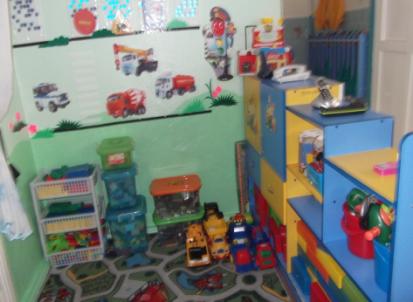 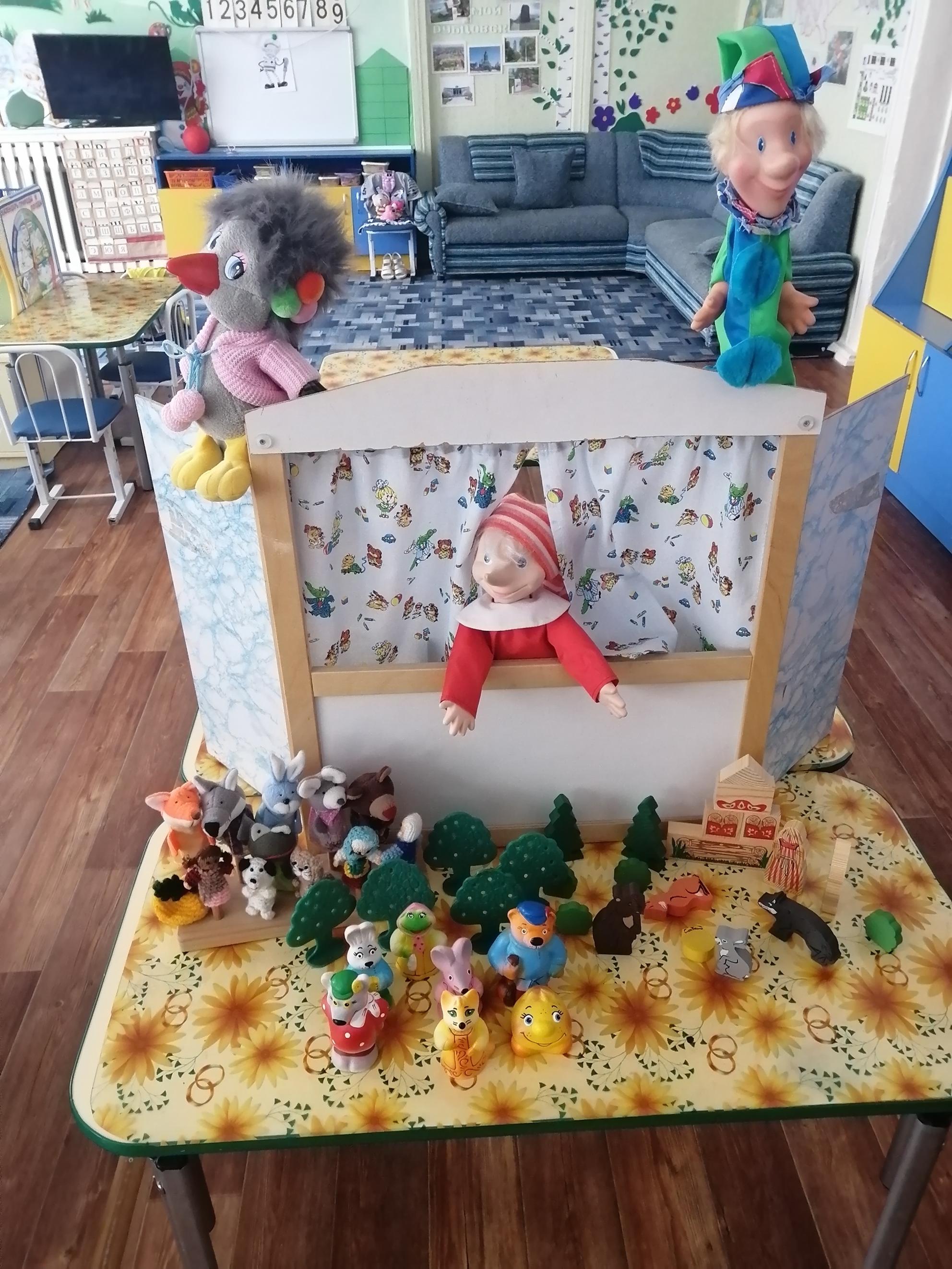 Театральный уголок
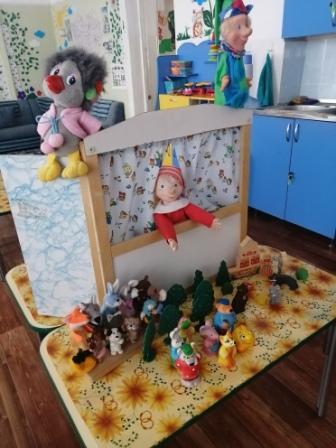 Уголок книги
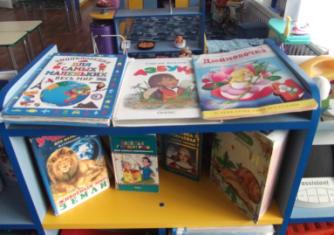 Уголок сюжетно-родевых игр
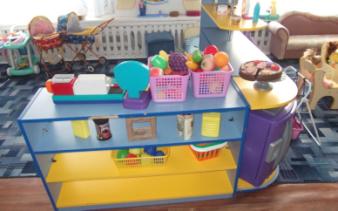 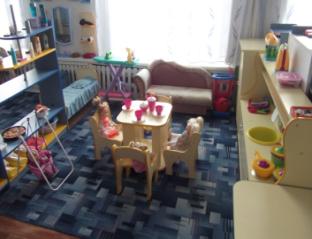 Уголок труда
Познавательно-исследовательский уголок
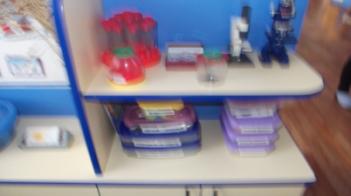 Патриотический уголок
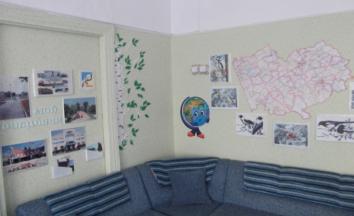 Спасибо!